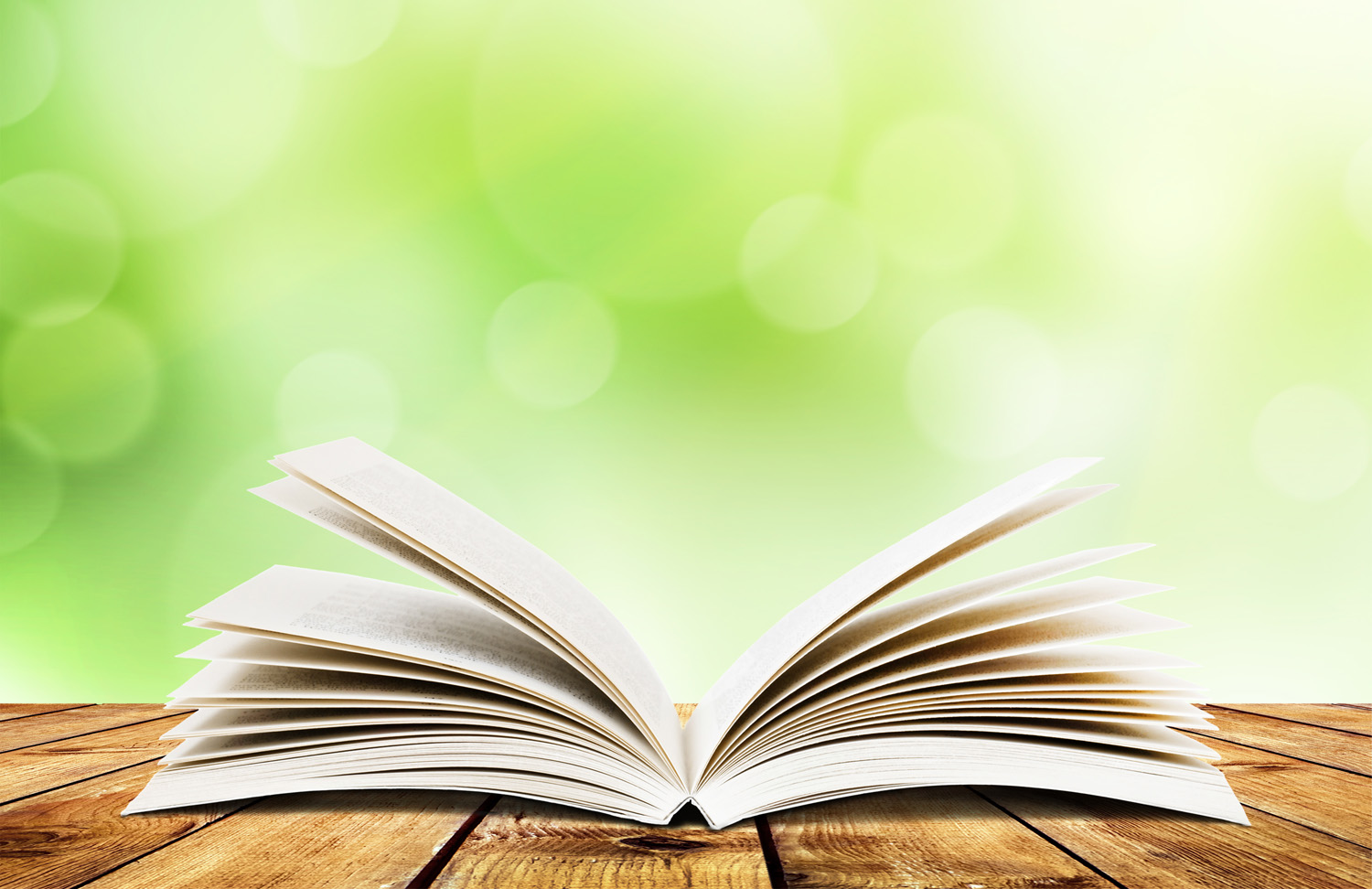 «Пишем новую главу…»
Проект межведомственного взаимодействия муниципальных публичных библиотек и школьных информационно - библиотечных центров городского округа город Шарья Костромской области
Идея. Актуальность.
Идеей разработки данного проекта стало знакомство с учебным пособием «Костромской край с древнейших времён до наших дней» издателями и разработчиками которой стали ОГБОУ ДПО «Костромской областной институт развития образования». Актуальность темы проекта обусловлена важностью вопроса развития и совершенствования литературного краеведения на территории городского округа город Шарья. 
Проект «Пишем новую главу…». Сопровождение работы читателей (учащихся общеобразовательных школ города) по созданию дайджеста «Историко-литературное краеведение города Шарьи» поможет решить проблему организации внеурочной и летней занятости детей и подростков, привлечь к этой работе граждан, вовлеченных в волонтерскую деятельность.
Цели Проекта:
Создание условий для развития активной творческой деятельности детей и подростков школьного возраста через выпуск информационного продукта -дайджеста «Историко-литературное краеведение города Шарьи»;

Организация внеурочной деятельности и летней занятости детей и подростков;

Повышение уровня знаний подрастающего поколения об истории Костромского края и города Шарьи;

Укрепление межведомственного взаимодействия публичных и школьных библиотек в процессе реализации Проекта.
Задачи Проекта:
Развитие познавательных интересов, интеллектуальных и творческих способностей учащихся, сплоченности и умения работать в коллективе;
	Формирование способности и готовности к использованию краеведческих ресурсов   в повседневной жизни;
	Ознакомление учащихся с технологией составления дайджеста как малой формы библиографического пособия;
Использование инновационных библиотечных технологий, интерактивных форм и методов работы для привлечения читателей в библиотеку;
Организация внеурочной деятельности детей и подростков.
Этапы реализации:
1.	Подготовительный этап.
Определение целевой аудитории, возрастной категории участников Проекта. Определение круга социальных партнеров и получение их согласия. Определение ресурсного потенциала детской библиотеки и библиотек партнёров.

2. Основной этап.
Организация и проведение совместных мероприятий в рамках Проекта. Организация и работа во внеурочное время и летние каникулы Пресс-центра. Проведение анализа промежуточных результатов. Оформление материалов. Представление и защита творческих работ.

3. Итоговый этап.
Мониторинг основных результатов деятельности. Издание дайджеста «Пишем новую главу…». Создание электронной версии дайджеста. Проведение круглого стола «Итоги межведомственного взаимодействия».
Механизм реализации (план мероприятий).
Ресурсное обеспечение.
Планируемый результат:
Создание  условий для совместной творческой деятельности взрослых и детей;
Издание дайджеста об историко-литературном краеведении города Шарьи с тиражом не менее 50 экземпляров;
Организация внеурочной деятельности и летней занятости детей и подростков;
Привлечение не менее 10 человек волонтёров для работы по Проекту;
Совершенствование духовно-нравственного и патриотического воспитания   подрастающего поколения, расширение кругозора о жизни и деятельности местных краеведов, поэтов, журналистов, писателей и т.д.; 
Укрепление и расширение взаимодействия МБУК ЦБС ГО с общеобразовательными учреждениями города по популяризации   книги и чтения, в том числе литературного краеведения в рамках межведомственного взаимодействия.
Показатели эффективности:
Совершенствование взаимодействия муниципальных публичных и общеобразовательных учреждений в изучении и распространении материалов по родному краю;
Положительная динамика в организации совместных проектов, использовании книжных фондов, проведении мероприятий; 
Повышение качества образования школьников; 
Повышение внешней оценки деятельности результатов деятельности школьных ИБЦ, МБУК ЦБС ГО и педагогического сообщества;
Увеличение количества пользователей библиотечными услугами публичных и школьных библиотек, в том числе с  использованием  сети Интернет.
Риски, пути выхода
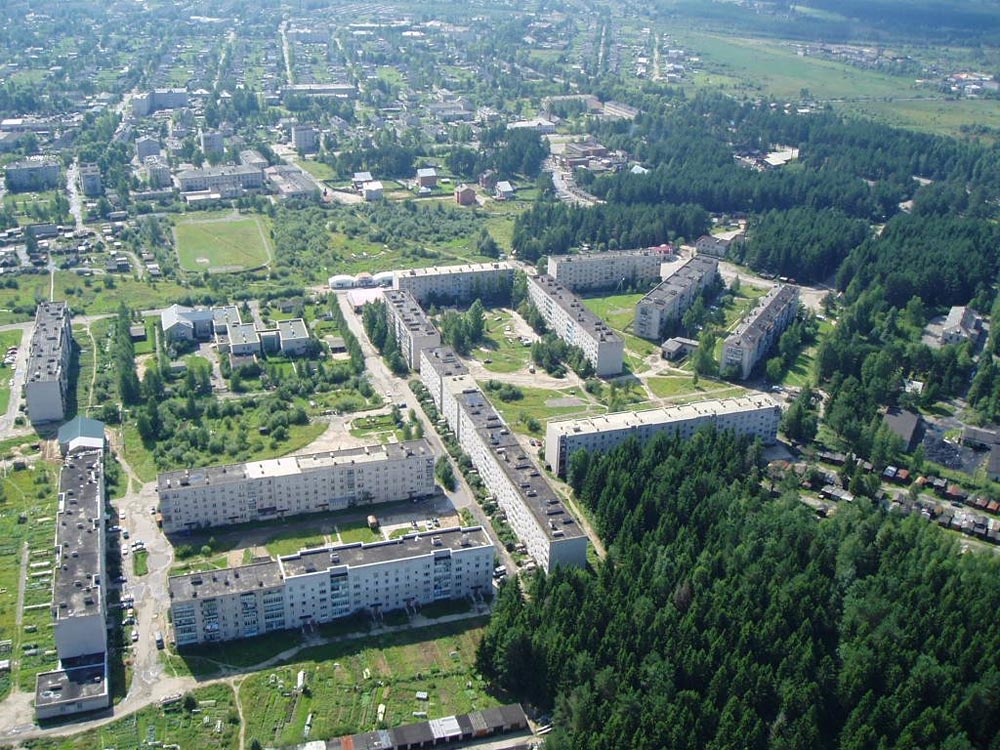 Внедрение в практику
Сборник «Пишем новую главу…»
Обществу – в социальном и культурном развитии
Специалистам- в получении краеведческой литературы
Библиотечным специалистам – в пропаганде литературы о родном крае
Учащимся и молодёжи – в формировании патриотизма, любви к родному краю
Педагогам – в формировании учебных и методических материалов по краеведению
-
Широким слоям населения - в пропаганде культурно – исторического наследия, приемственности поколений